Oriënteren
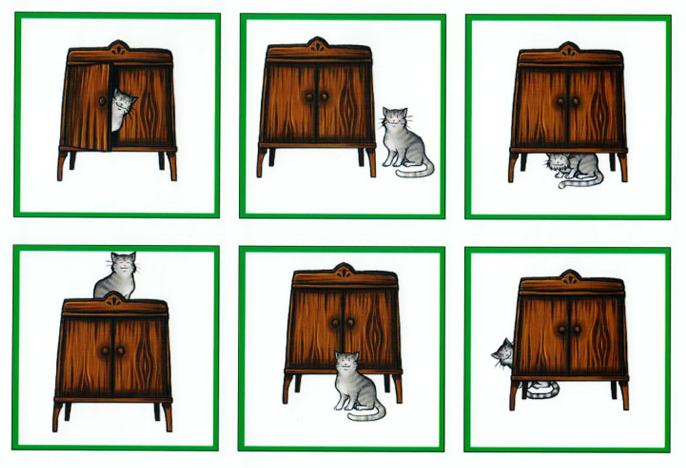 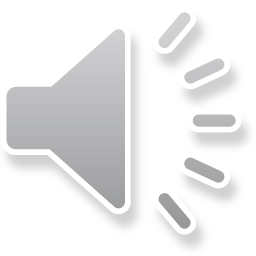 13-12-2016
digibordpeuters
Waar zie je de poes in de kast?
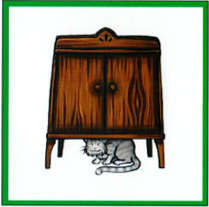 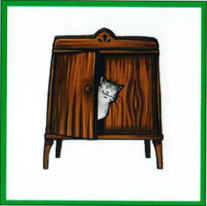 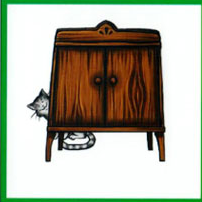 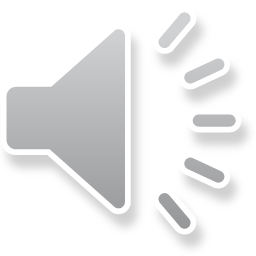 13-12-2016
digibordpeuters
Waar zit de poes onder de kast?
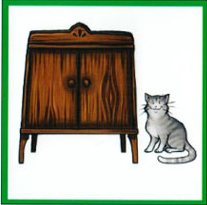 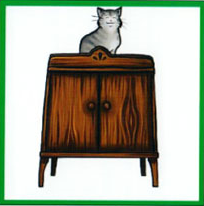 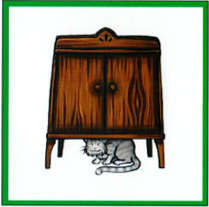 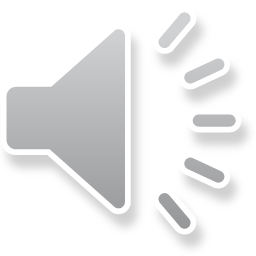 13-12-2016
digibordpeuters
Waar zit de poes naast de kast?
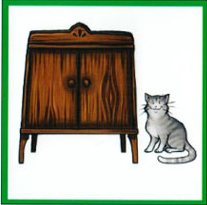 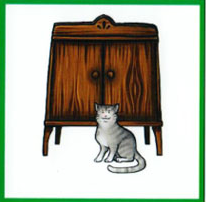 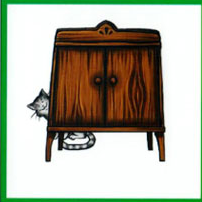 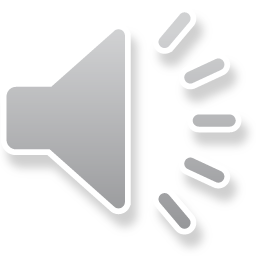 13-12-2016
digibordpeuters
Waar zit de poes voor de kast?
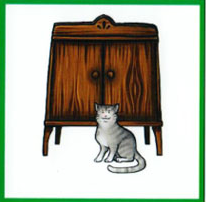 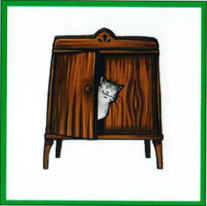 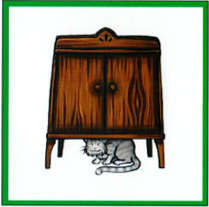 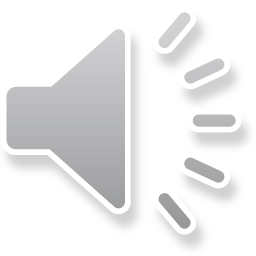 13-12-2016
digibordpeuters
Waar zit de poes achter de kast?
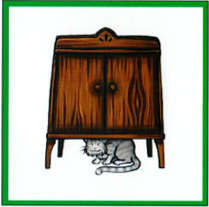 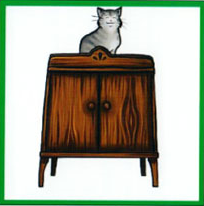 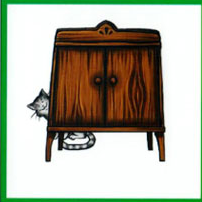 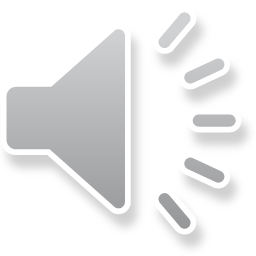 13-12-2016
digibordpeuters
Waar zit de poes op de kast?
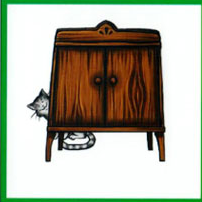 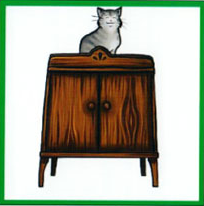 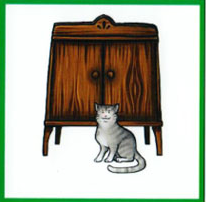 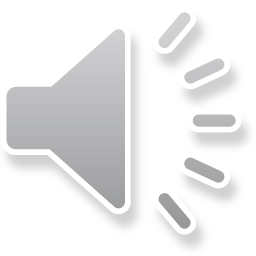 13-12-2016
digibordpeuters
Waar zie je Lotte in de doos?
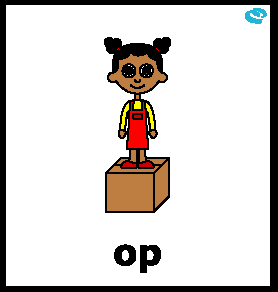 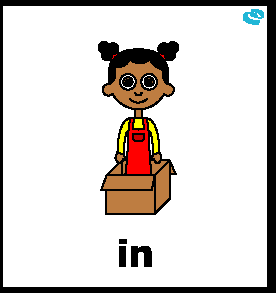 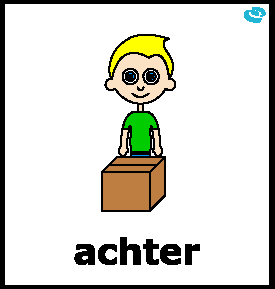 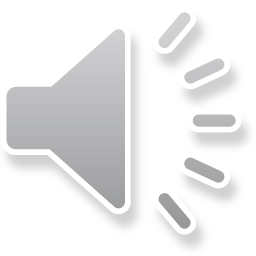 13-12-2016
digibordpeuters
Waar zie je Sander onder de doos?
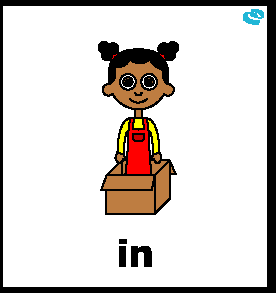 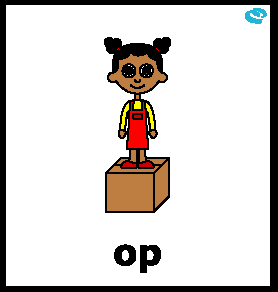 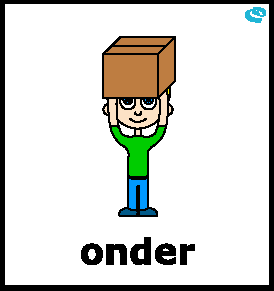 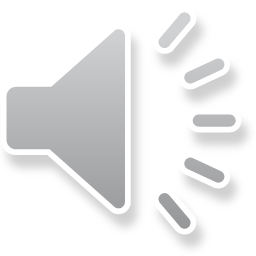 13-12-2016
digibordpeuters
Waar staat Sander achter de doos?
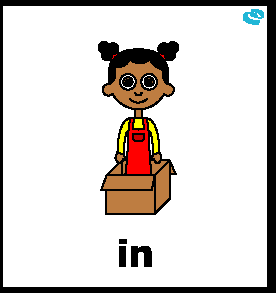 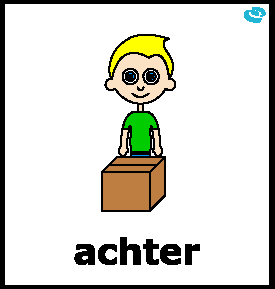 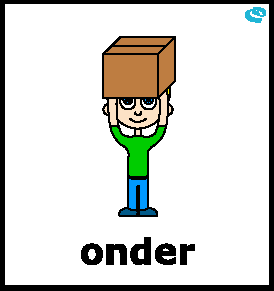 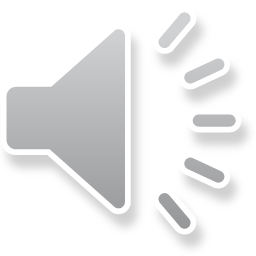 13-12-2016
digibordpeuters
Waar zie je Lotte op de doos?
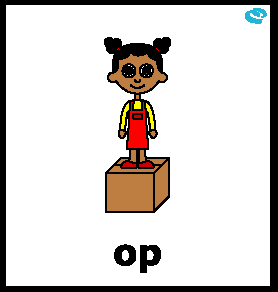 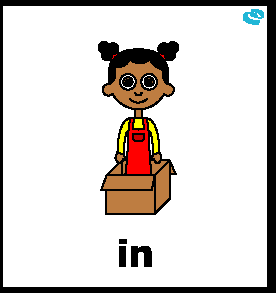 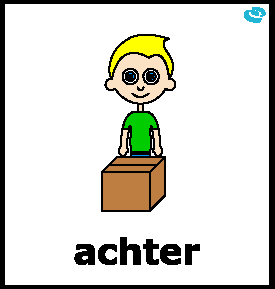 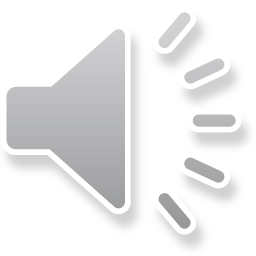 13-12-2016
digibordpeuters
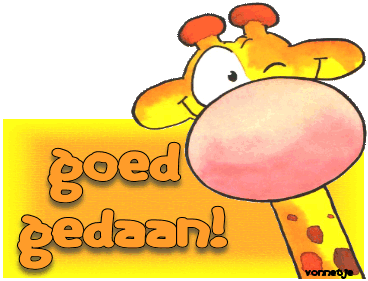 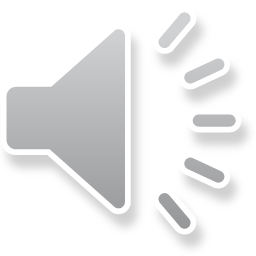 13-12-2016
digibordpeuters